ALEXIA GABIN
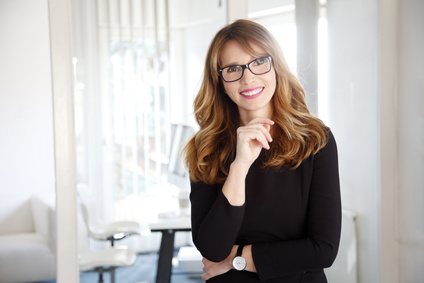 name@mail.com
000 111 333
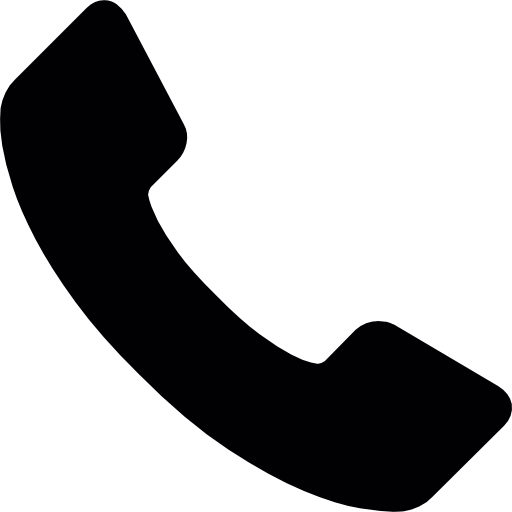 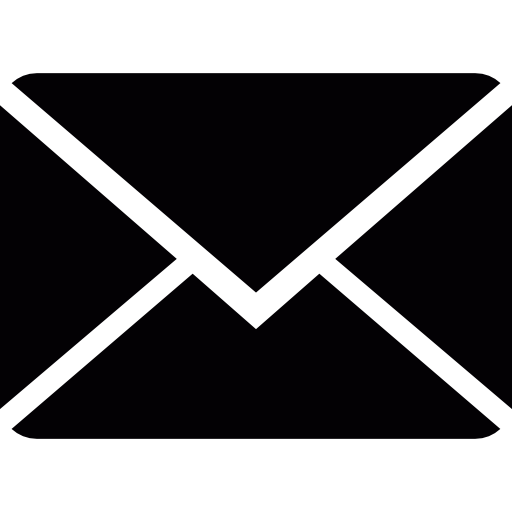 12 Street Name
Berlin
LinkedIn.com/name
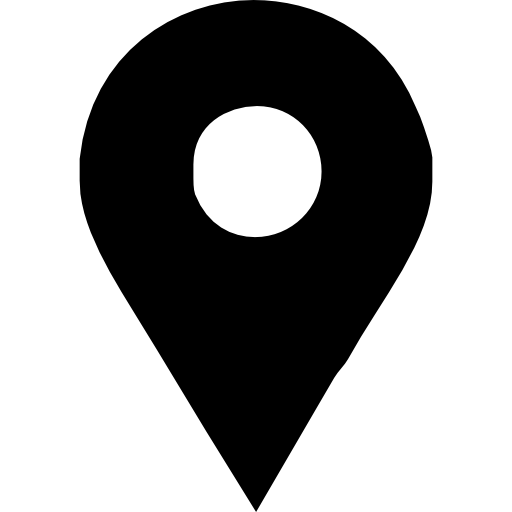 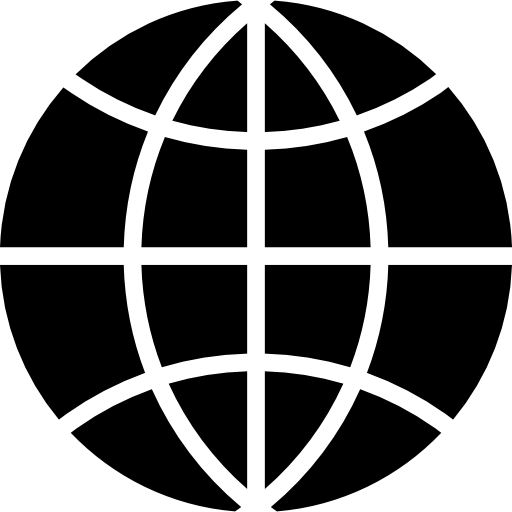 BERUFSBEZEICHNUNG
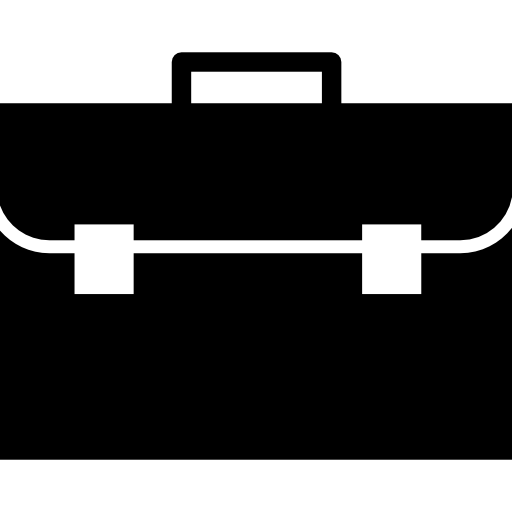 BERUFSERFAHRUNGEN
2013-2014  UNTERNEHMEN – STADT – Berufsbezeichnung 
Lorem ipsum dolor sit amet, consectetur adipiscing elit. Morbi tristique sapien nec nulla rutrum imperdiet. Nullam faucibus augue id velit luctus maximus.
FÄHIGKEITEN
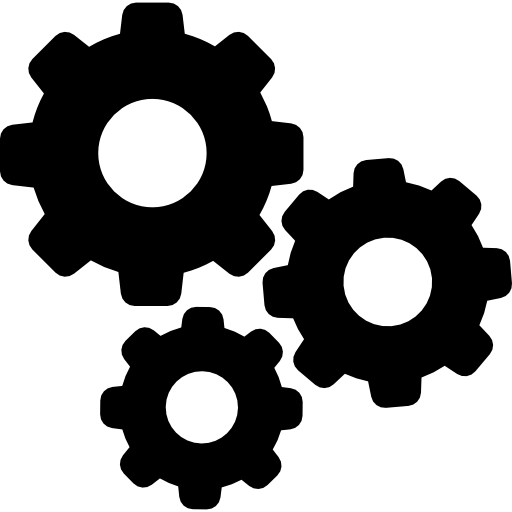 2013-2014 UNTERNEHMEN – STADT – Berufsbezeichnung 
Lorem ipsum dolor sit amet, consectetur adipiscing elit. Morbi tristique sapien nec nulla rutrum imperdiet. Nullam faucibus augue id velit luctus maximus.
Photoshop
Illustrator
InDesign
2013-2014 UNTERNEHMEN – STADT – Berufsbezeichnung 
Lorem ipsum dolor sit amet, consectetur adipiscing elit. Morbi tristique sapien nec nulla rutrum imperdiet. Nullam faucibus augue id velit luctus maximus.
Acrobat
After Effects
HTML/CSS
2013-2014 UNTERNEHMEN – STADT – Berufsbezeichnung 
Lorem ipsum dolor sit amet, consectetur adipiscing elit. Morbi tristique sapien nec nulla rutrum imperdiet. Nullam faucibus augue id velit luctus maximus.
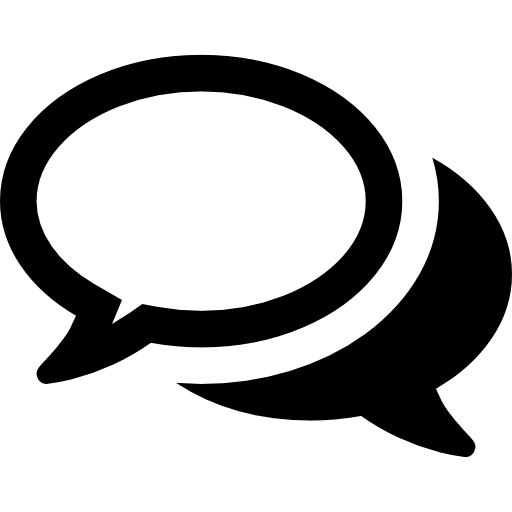 SPRACHEN
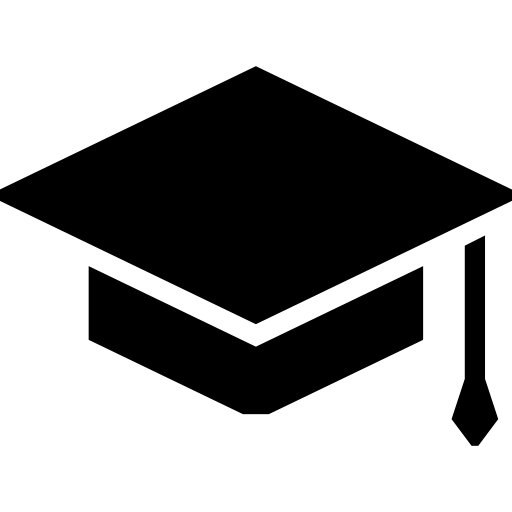 Französisch
Englisch
Spanisch
AUSBILDUNG
2013-2014  UNIVERSITÄT – Grad
Lorem ipsum dolor sit amet, consectetur adipiscing elit. Morbi tristique sapien nec nulla rutrum imperdiet. Nullam faucibus augue id velit luctus maximus.
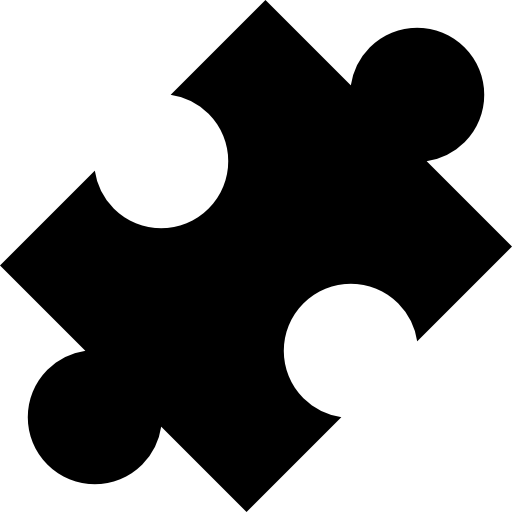 HOBBYS
2013-2014  UNIVERSITÄT – Grad
Lorem ipsum dolor sit amet, consectetur adipiscing elit. Morbi tristique sapien nec nulla rutrum imperdiet. Nullam faucibus augue id velit luctus maximus.
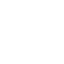 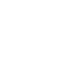 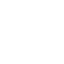 2013-2014  UNIVERSITÄT – Grad
Lorem ipsum dolor sit amet, consectetur adipiscing elit. Morbi tristique sapien nec nulla rutrum imperdiet. Nullam faucibus augue id velit luctus maximus.
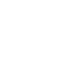 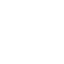